Višemedijska posla
Nakon ove cjeline moći ćeš:
prepoznati različite vrste grafičkih i zvučnih podataka te videopodataka pohranjenih u računalnim memorijama u obliku datoteka 
objasniti načine prikazivanja slike na zaslonu i pisaču
objasniti proces reprodukcije i snimanja zvuka te videa računalom
primijeniti postupak pohranjivanja grafičkih i zvučnih podataka te videopodataka u različitim formatima koristeći se odgovorajućim programima
analizirati obilježja, prednosti i nedostatke različitih formata datoteka
Obilježja kvalitete grafičkog zapisa na zaslonu i pisaču
Prikaz slike na zaslonu
Uglavnom su to:
LCD zasloni (Liquid Crystal Display)
LED zasloni (Light Emitting Diode)

Razlikujemo ih po: tehnologiji izrade, veličini, razlučivosti i osjetljivosti na dodir

Inch (palac) – angloamerička mjera za duljinu -> 1 inch (1’’)=2.54 cm
Zadatak za vas
Istražite 
koja se tehnologija primjenjuje pri izradi LED zaslona mobitela 

koja se tehnologija primjenjuje pri izradi LCD zaslona mobitela 


Zapišite svoje istraživanje u bilježnicu.
Stranica
Od čega je izrađena slika na zaslonu monitora?
Piksel je najmanji gradivni element slike.
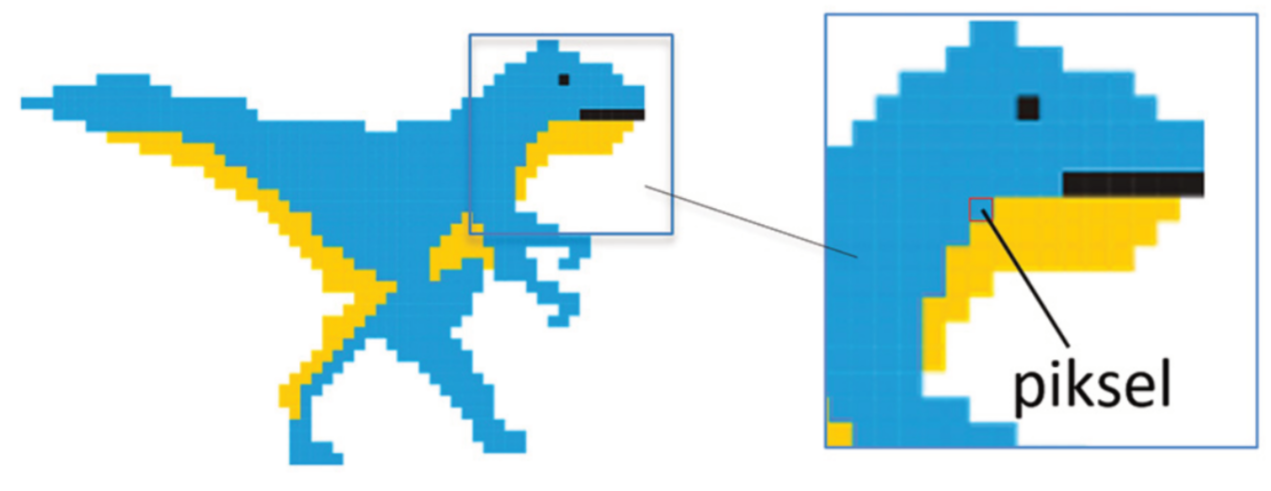 Radna bilježnica – 38. str  1. i 2. zadatak
Od čega je izrađena slika na zaslonu monitora?
Piksel je najmanji gradivni element slike.

Piksel u boji sastoji se od triju podpiksela: crvenog, zelenoga i plavoga
RGB sustav boja = aditivni sustav boja

Određena nijansa boje stvara se ovisno o jačini osvjetljenosti svakog podpiksela.

Svaki piksel određen je bitovima. 

Kvaliteta slike ovisi o broju piksela koji tvore sliku i o broju bitova koji opisuju jedan piksel.
Radna bilježnica – 38. str  3., 4. i 5. zadatak
Razlučivost zaslona
Razlučivost je definirana ukupnim brojem elemenata slike (piksela) ili brojem piksela po jedinici dužine  (piksela po inču - ppi).


Razlučivost zaslona ovisi o grafičkoj kartici, a ograničena je rasponom koji je odredio proizvođač zaslona.
Radna bilježnica – 38. str  6. zadatak
Razlučivost zaslona
Primjer: 
1920 x 1080 piksela je preporučena razlučivost za monitore dijagonale 24’’ i omjera 16:9
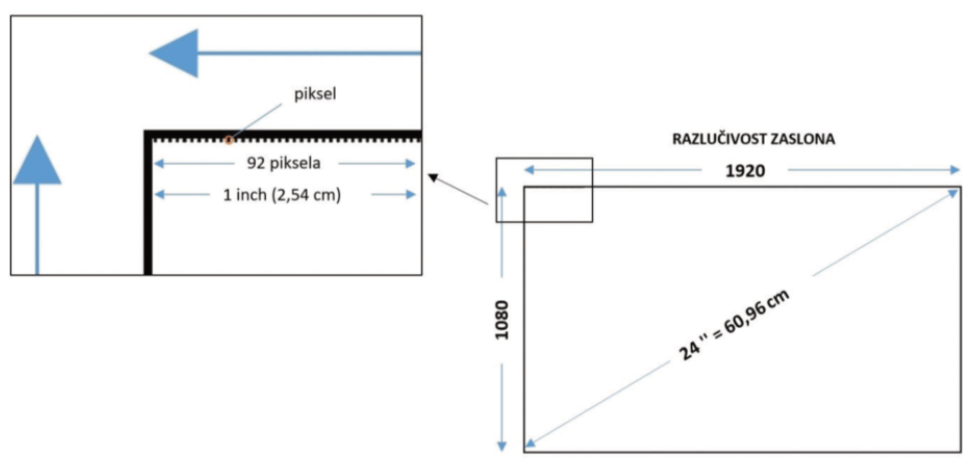 Razlučivost zaslona
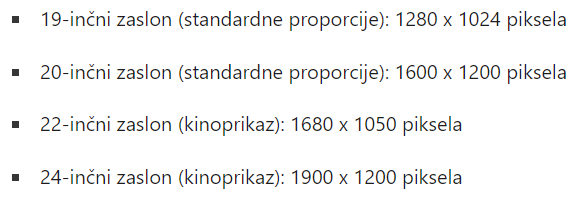 Dubina boja
Dubina boja je broj bitova kojima je opisan jedan piksel.

Za opis piksela crno – bijele slike dovoljna je dubina boje 1.

Za opis piksela slike u boji najčešće se koriste 24 bita.
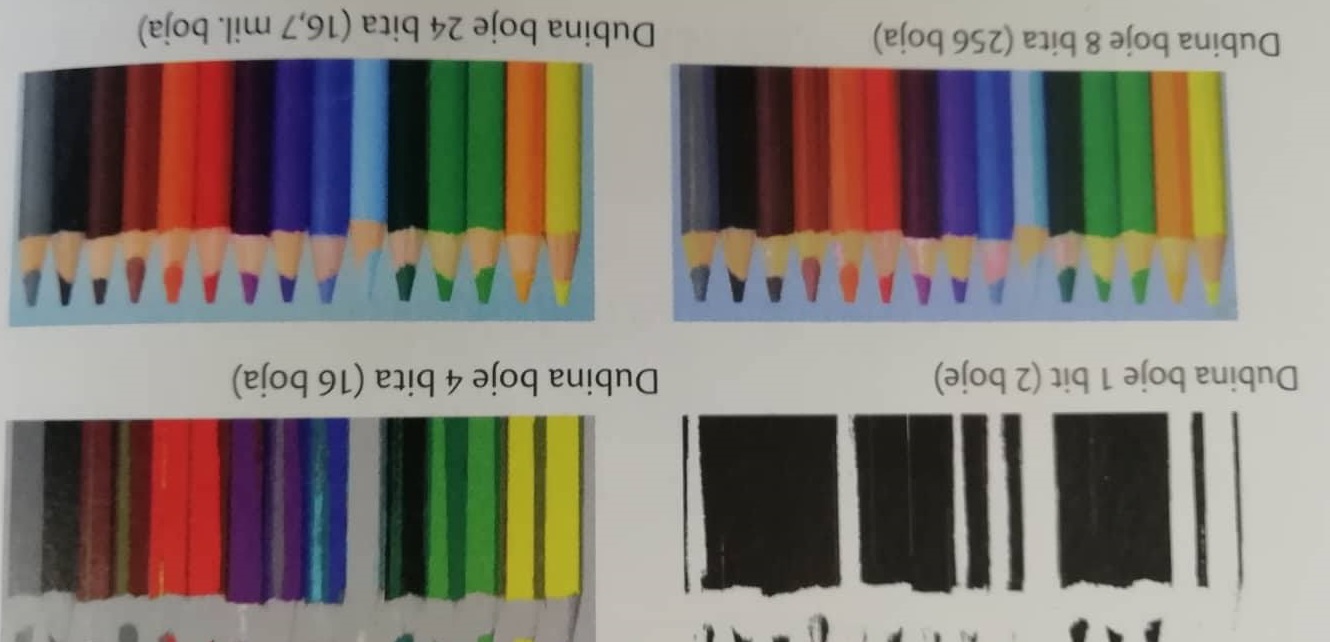 Radna bilježnica – 39. str  7. zadatak
Dubina boja
Prikaz slike na pisaču
Uglavnom se koriste:
laserski pisač
tintni pisač

Za kvalitetan ispis slike na pisaču potrebna je razlučivost veća od 150 dpi.

Razlučivost pisača iskazuje se u točkicama po inču – dpi.
Što više točkica pisač upotrebljava za ispis jednog piksela slike, to će kvaliteta biti bolja.
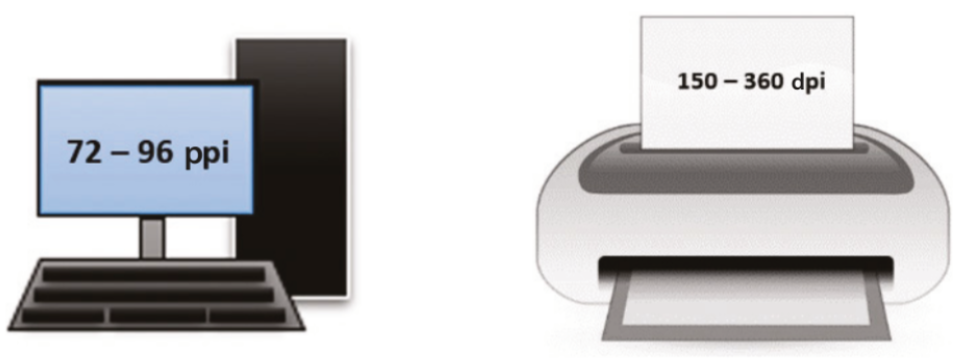 Radna bilježnica – 39. str  8., 9. i 10. zadatak
Prikaz slike na pisaču
Na računalu imamo vrlo kvalitetnu sliku A4 formata (297 mm x 210 mm). Razlučivost slike je 842 x 596 piksela (72 ppi).

Možemo li pisačem ispisati tu sliku preko cijelog A4 papira, a kao rezultat dobiti vrlo kvalitetnu sliku na papiru? 

Ne možemo jer za vrlo kvalitetan ispis na papiru razlučivost slike mora biti 300 ppi.
Prikaz slike na pisaču
Prikaz slike na pisaču
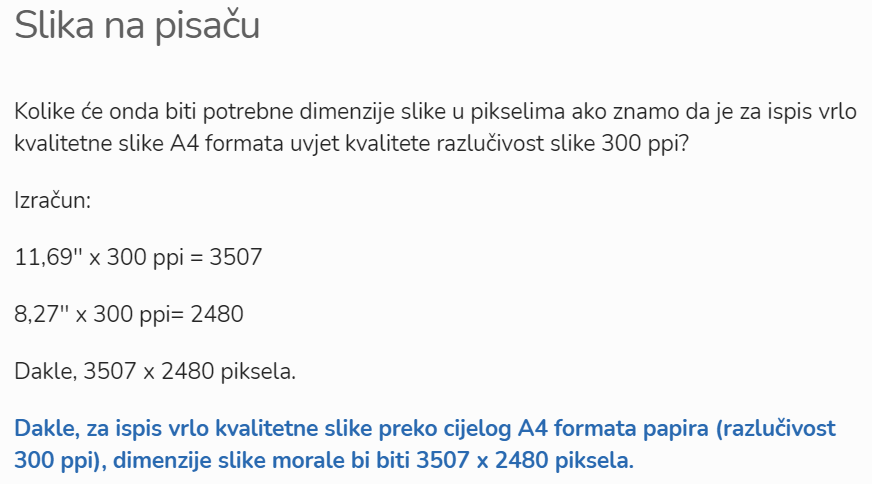 Prikaz slike na pisaču
Neke od razlučivosti pisača su: 300, 600, 1200, 2400 dpi

Nijanse boja točkica koje se prskaju po papiru nastaju miješanjem četiriju boja – CMYK  ili šest boja - CcMmYK
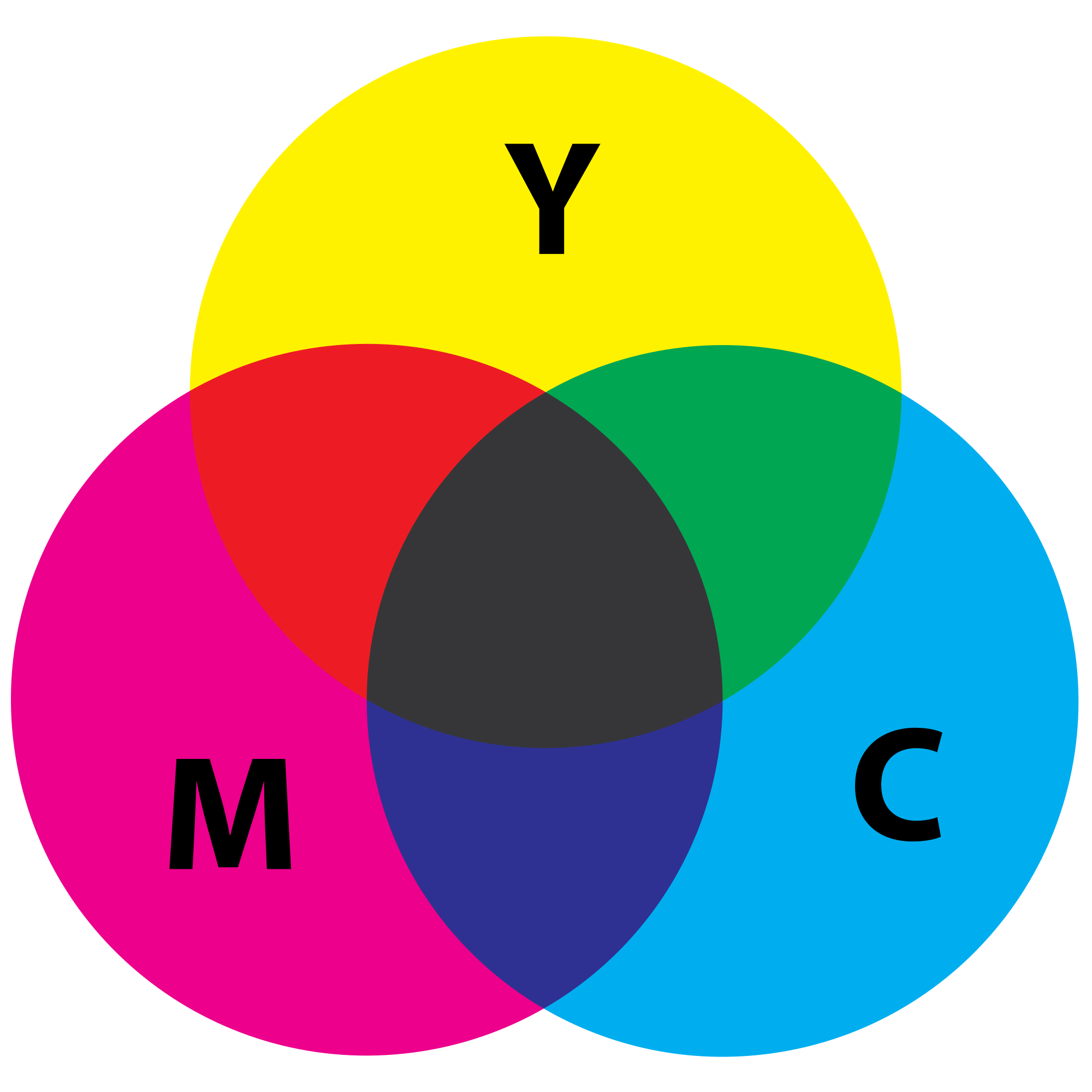 Radna bilježnica – 39. str  11. zadatak
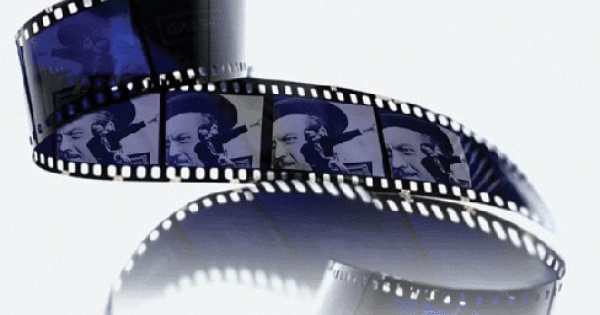 U početku bijaše samo analogna fotografija
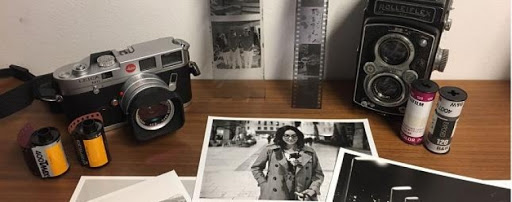 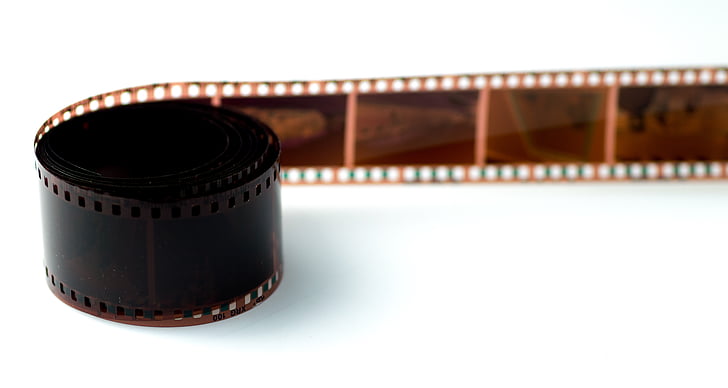 U početku bijaše samo analogna fotografija
Digitalna slika, zvučni zapisi i videozapisi
Današnje slike, zvučni zapisi i videozapisi snimamo digitalnim uređajima na čije se spremnike u obliku datoteka zapisuju binarno, tj. bitovima.

Sažimanje grafičkih, zvučnih i videoformata provodi se radi smanjenja potrebne količine memorije na spremniku koje će zauzimati spomenuti zapisi.
Radna bilježnica – 39. str  12. i 13. zadatak
Digitalna slika, zvučni zapisi i videozapisi
Sažimanje se provodi na dva načina:
bez gubitka podataka (kvalitete) – manje učinkovitije
uz gubitak podataka – učinkovitije

Prednosti upotrebe sažetih formata:
smanjenje potrebnog mjesta koje zauzimaju na memorijskom spremniku
brža razmjena elektroničkim putem
mrežne stranice sa sažetim slikama i videozapisima brže će se učitati
dokumenti u kojima rabimo slike, zvučne i videozapise zauzimat će manje mjesta na spremniku, a razmjena će biti brža
Digitalna slika, zvučni zapisi i videozapisi
Nedostatak upotrebe sažetih formata očituje se u manjem ili većem  gubitku kvalitete slike, zvučnog ili videozapisa.

Za razliku od zvučnih, veličina slikovnih i videopodataka, uz format sažimanja, ovisit će o dimenzijama slike ili videozapisa u pikselima (razlučivosti).
Obilježja kvalitete grafičkog zapisa na zaslonu i pisaču
ZAPIŠIMO
Palac (inch) – angloamerička mjerna jedinica za duljinu. 1“ = 2,54 cm
Piksel (picture element- pel - piksel) – najmanji gradivni element slike.
RGB (Red, Green, Blue) – sustav boja koji se primjenjuje na zaslonima, u kojem svjetlosni snopovi crvene, zelene i plave boje različite jačine čine sve ostale nijanse boja.
Razlučivost – definirana ukupnim brojem elemenata slike (piksela) po jedinici dužine (najčešće inču), ppi (piksela po inču).
Dubina boja – broj bitova kojima je opisan jedan piksel.
CMYK (Cyan, Magenta, Yellow, Key) ili CcMmYK (Cyan, svijetli Cyan, Magenta, svijetla Magenta, Yellow, Key) – sustavi boja koji se koriste kod pisača, miješanjem ovih boja nastaju sve ostale nijanse boja.
Analogna fotografija – nastaje na fotoosjetljivom papiru, koji se preko negativa filma osvjetljava te kemijskom obradom u tamnoj komori razvija u fotografiju. Nakon sušenja fotografiju možemo gledati na papiru na kojem se pojavila nakon navedenog postupka.
Digitalna fotografija – fotografija snimljena digitalnim uređajem, na čiji se spremnik u obliku datoteke zapisuje binarno (bitovima - nulama i jedinicama). Možemo je gledati na zaslonu digitalnog uređaja.
Sažimanje fotografija, zvučnih i video zapisa – provodi se na računalu sa svrhom smanjenja veličine datoteke, radi njenog bržeg prenošenja i dijeljenja na mreži.